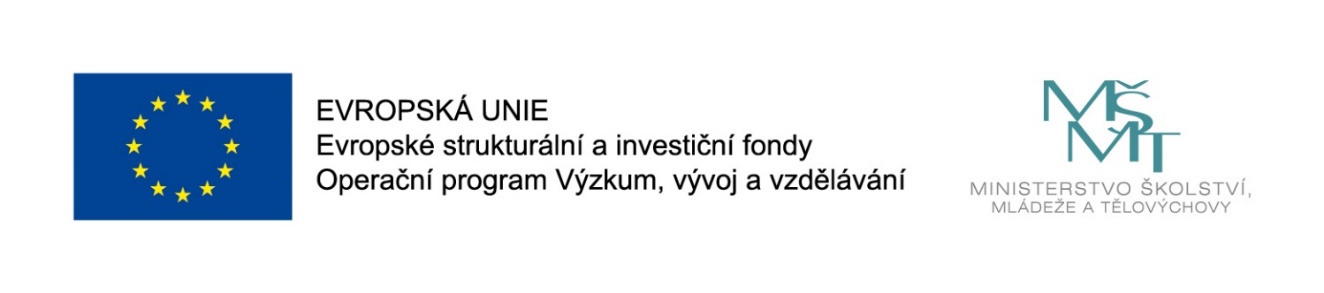 Názevprezentace
Prezentace předmětu:
Marketing of services

Vyučující:
Ing. Michal Stoklasa, Ph.D.
Ing. Martin Klepek, Ph.D.
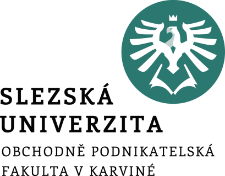 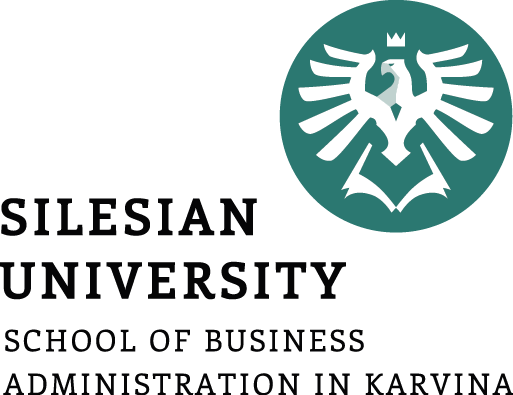 Quality and service innovation
The aim of this presentation is to explain notion of the quality in services through understanding of the SERVQUAL model
.
Martin Klepek
Garant předmětu
Michal Stoklasa
Přednášející
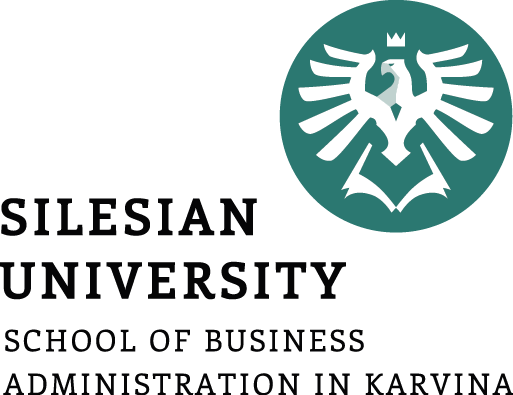 Quality and service innovation
Defining quality in services
Servqual model
Improving services
Benchmarking
Service Blueprint
.
Lecture structure
Introduction
The service quality of a firm is tested at each service encounter. 
If employees are bored, cannot answer simple questions, or are visiting each other while customers are waiting, customers will think twice about doing business there again.
4
[Speaker Notes: Kotler & Keller (2016, p. 441)]
Defining service quality
Being an intangible concept, defining service quality poses a lot of problems. It is very difficult to quantify the  abstract elements of service quality, which are  highly idiosyncratic and  customer-specific. 
However,  the most  commonly  accepted  definition  of  service  quality  is:  Service  quality  is  the  delivery  of excellent or superior service relative to customer expectations.
5
[Speaker Notes: Urbánek (2014)]
Defining service quality
This  is  the  simplest  way  to  understand  service  quality,  although  this  definition  is  far from  being  adequate.  
In  general  terms,  quality  is  defined  as  ‘conformance  to  standards’. Therefore, when service measures up to some predefined parameters of performance, it is said to be of higher quality. 
The real issue is in identifying these parameters of performance and then  measuring  the  service  in  relation  to  these  parameters.
6
[Speaker Notes: Urbánek (2014)]
Defining service quality
For  example,  for  some  person, waiting for 15 minutes at a bank counter is ‘OK’, while it may be ‘too much’ for another. If a teller disposes off the customer in 10 minutes, the first customer would be very delighted, but the second customer will be protesting for the delay. The problem for the banker would lie in establishing  the  ‘normal’  time,  which  a  customer  should  wait  at  the  counter.
7
[Speaker Notes: Urbánek (2014)]
GAP Model
Quality can be viewed from two perspectives - internal and external. 
Internal quality is based  on  conformance  to  specifications.  
External  quality  is  based  on  relative  customer-perceived  quality.  
The  important  point  is  that  quality  must  be  seen  from  the  customer’s viewpoint,  not  the  company’s.
8
[Speaker Notes: Urbánek (2014)]
GAP Model
It  is  essential  that  quality  is  measured  from  the  customer’s perspective, not from what managers within a company think their customers’ views are!

There are biases!
9
[Speaker Notes: Urbánek (2014)]
GAP Model - biases
Management  may  not  know  what  specific  purchase criteria  users  consider important.  
For  example,  customers  frequently  identify  key  purchase  criteria  not identified  by  management. 
Even  when  the  criteria  are  correctly  identified, management may misjudge the relative importance of individual criteria.
10
[Speaker Notes: Urbánek (2014)]
GAP Model - biases
Management  may  misjudge  how  users  perceive  the  performance  of  competitive products  on  specific  performance  criteria.  
These  differences  in  perception of performance may exist for the most basic of criteria.
11
[Speaker Notes: Urbánek (2014)]
GAP Model - biases
Management  may  fail  to  recognize  that  user  needs  have  evolved  in  response  to competitive  product  developments,  technological  advances,  or  other  market  or environmental influences.
12
[Speaker Notes: Urbánek (2014)]
GAP Model - biases
Management  may  fail  to  recognize  that  user  needs  have  evolved  in  response  to competitive  product  developments,  technological  advances,  or  other  market  or environmental influences.
13
[Speaker Notes: Urbánek (2014)]
GAP Model
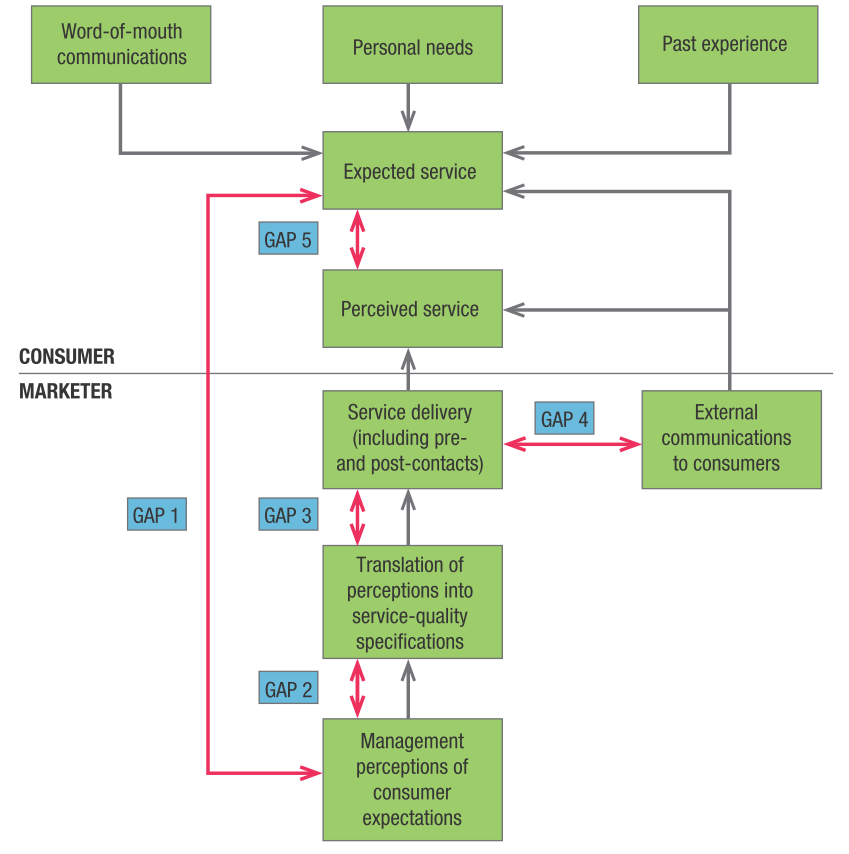 Source: Kotler & Keller (2016)
14
GAP Model
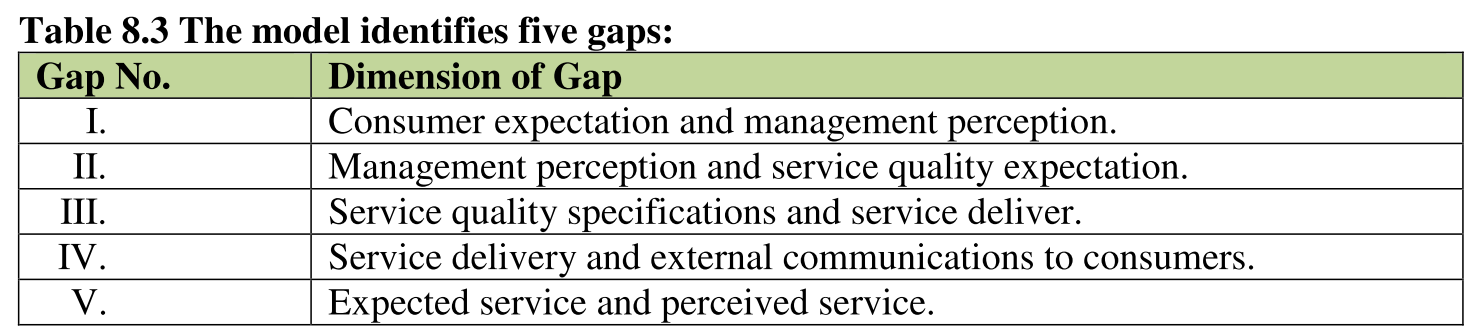 Source: Urbánek (2014)
15
GAP 1
The  first  gap  is  the  difference  between  consumer  expectations  and  management perceptions  of  consumer  expectations.  
Research  shows  that  financial  service  organizations often treat issues of privacy and confidentiality as relatively unimportant, whilst consumers considered them very important.
16
[Speaker Notes: Urbánek (2014)]
GAP 2
The  second  gap  is  the  difference  between  the  management  perceptions  of  consumer expectations  and  service  quality  specifications.  
Managers  will  set  specifications  for  service quality based on what they believe the consumer requires. 
However, this is not necessarily accurate. Hence, many service companies put much emphasis on technical quality, when in fact  the  quality  issues  associated  with  service  delivery  are  perceived  by  clients  as  more important.
17
[Speaker Notes: Urbánek (2014)]
GAP 3
The  third  gap  is  the  difference  between  service  quality  specification  and  the  service actually  delivered.  
This  is  of  great  importance  to  services  where  the  delivery  system  relies heavily on people. It is extremely hard to ensure that quality specifications are met when a service involves immediate performance and delivery in the presence of the client
For example, it happens in most government offices in India that one or more dealing clerks are on leave or do not process the files, leading to delay in the decisions. This upsets the whole working of the office.
18
[Speaker Notes: Urbánek (2014)]
GAP 4
The  fourth  gap  is  the  difference  between  service  delivery  intention  and  what  is communicated  about  the  service  to  customers.  This  establishes  an  expectation  within  the customer  which  may  not  be  met.  Often  this  is  result  of  inadequate  communication  by  the service provider
Indian Railways is a good example to show this gap. Late arrival of trains is more of a routine than being an exception. Even the clerk at the reception is unable to tell the exact time of delay. No officer of the railways takes any responsibility for the delay.
19
[Speaker Notes: Urbánek (2014)]
GAP 5
The  fifth  gap  represents  the  difference  between  the  actual  performance  and  the customers’ perception of the service. 
Subjective judgement of service quality will be affected by  many  factors,  all  of  which  may  change  the  perception  of  the  service,  which  has  been delivered.  Thus  a  guest  in  a  hotel  may  receive  excellent  service  throughout  his  stay,  apart from poor checking out facilities. 
But this last experience may damage his entire perception of the service, changing his overall estimation of the quality of the total service provided from good to poor.
20
[Speaker Notes: Urbánek (2014)]
Improvement
Improving services
Improving service quality is an important activity, which needs to be followed. 
Some of the commonly used techniques for improving service quality are Benchmarking and Service Blueprinting.
21
[Speaker Notes: Urbánek (2014)]
Benchmarking
In  order  to  evaluate  service  quality  it  is  important  to  establish  a  firm’s  performance relative  to  its  competitors.  
Benchmarking  involves  looking  for  the  best  ways  to  achieve competitive advantage. 
It stems from the Japanese practice of ‘dantotsu’ which means striving to  be  ‘best  of  the  best’.
22
[Speaker Notes: Urbánek (2014)]
Service Blueprint
Service  companies  who  wish  to  achieve  high  levels  of  service  quality  and  customer satisfaction  need  to  understand  all  the  factors  which  may  influence  customer  perception. 
Blueprinting or service process analysis is a concept which breaks down the basic systems and structures of an organization in order to develop a greater understanding of the service process.
23
[Speaker Notes: Urbánek (2014)]
Service Blueprint
The approach requires the identification of all of the points of contact between the customer and the service provider. 
Possible breakdowns in the service encounter can then be identified. 
These can then be acted upon  and improved, thereby improving service quality.
24
[Speaker Notes: Urbánek (2014)]
Improving services
Pioneers in conducting academic service research, Berry, Parasuraman, and Zeithaml offer 10 lessons they maintain are essential for improving service quality across service industries:
Listening, Reliability, Basic service, Service design, Recovery, Surprising customers, Fair play, Teamwork, Employee research, Servant Leadership.
25
Improving services
1.  Listening—Service providers should understand what customers really want through continuous learning about the expectations and perceptions of customers and noncustomers (for instance, by means of a service-quality information system).
 2.  Reliability—Reliability is the single most important dimension of service quality and must be a service priority.
26
[Speaker Notes: Kotler & Keller (2016, p. 441)]
Improving services
3.  Basic service—Service companies must deliver the basics and do what they are supposed to do—keep promises, use common sense, listen to customers, 
keep customers informed, and be determined to deliver value to customers.
4.  Service design—Service providers should take a holistic view of the service while managing its many details.
27
[Speaker Notes: Kotler & Keller (2016, p. 441)]
Improving services
5.  Recovery—To satisfy customers who encounter a service problem, service companies should encourage customers to complain (and make it easy for them 
to do so), respond quickly and personally, and develop a problem-resolution system.
28
[Speaker Notes: Kotler & Keller (2016, p. 441)]
Improving services
6.  Surprising customers—Although reliability is the most important dimension in meeting customers’ service expectations, process dimensions such as 
 assurance, responsiveness, and empathy are most important in exceeding customer expectations, for example, by surprising them with uncommon swift-
ness, grace, courtesy, competence, commitment, and understanding.
29
[Speaker Notes: Kotler & Keller (2016, p. 441)]
Improving services
7.  Fair play—Service companies must make special efforts to be fair, and to demonstrate fairness, to customers and employees.
 8.  Teamwork—Teamwork is what enables large organizations to deliver service with care and attentiveness by improving employee motivation and capabilities.
30
[Speaker Notes: Kotler & Keller (2016, p. 441)]
Improving services
9.  Employee research—Marketers should conduct research with employees to reveal why service problems occur and what companies must do to solve problems.
 10.  Servant leadership—Quality service comes from inspired leadership throughout the organization; from excellent service-system design; from the effec-
tive use of information and technology; and from a slow-to-change, invisible, all-powerful, internal force called corporate culture.
31
[Speaker Notes: Kotler & Keller (2016, p. 441)]
Incorporating self-service technologies
Consumers value convenience in services, and many person-to-person service interactions are being replaced by self-service technologies (SSTs) intended to provide that convenience.  To  traditional  vending  machines  we  can  add  automated  teller  machines (ATMs), self-pumping at gas stations, self-checkout at hotels, and a variety of activities on  the  Internet,  such  as  ticket  purchasing,  investment  trading,  and  customization  of products.
32
[Speaker Notes: Kotler & Keller (2016, p. 443)]
Incorporating self-service technologies
Chili’s is installing tabletop computer screens in its restaurants so customers can order directly and pay by credit card. 
The restaurant found users of the service spend more per check, in part because they buy more desserts and coffee when the screen is present. 
You can add an app like WaitAway to your cell phone and be contacted by text message when your table is ready at a restaurant—and monitor the length of the line in the process. 
OpenTable lets you easily book the reservation ahead of time
33
[Speaker Notes: Kotler & Keller (2016, p. 443)]
Example
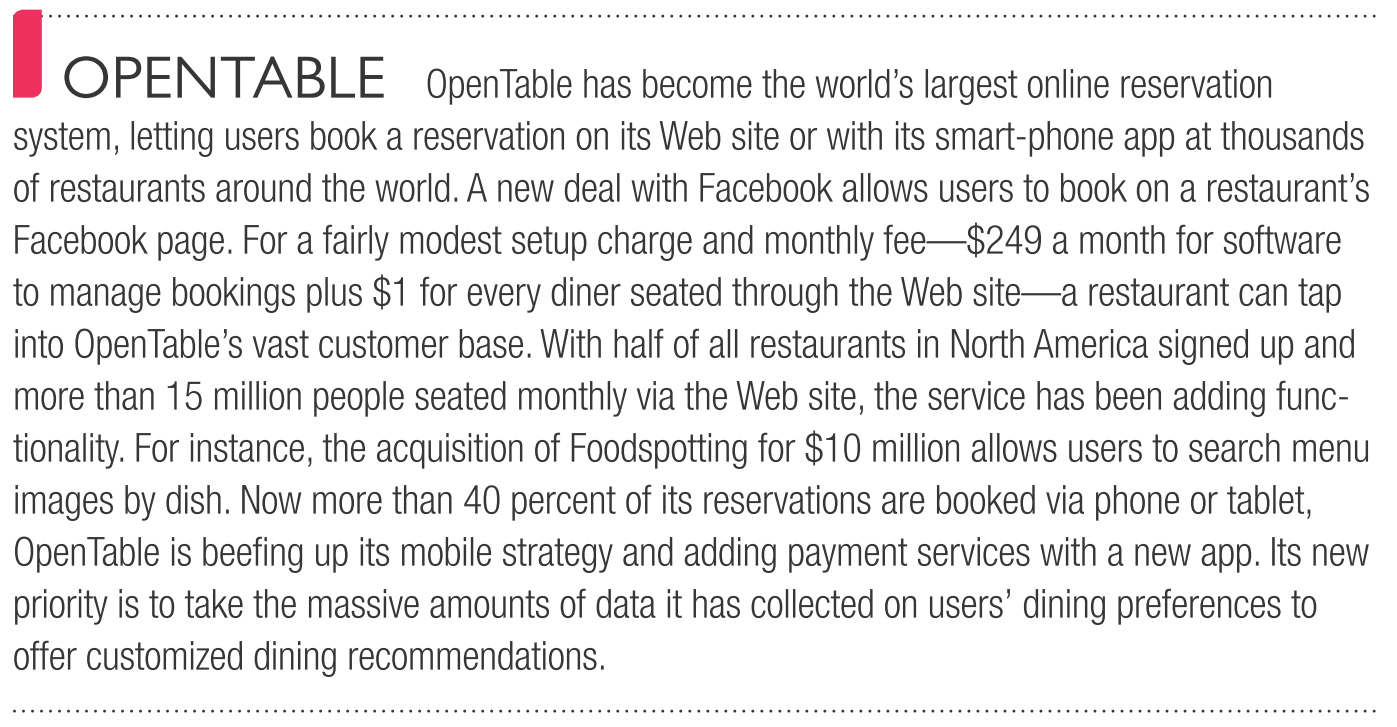 Source: Kotler & Keller (2016)
34
[Speaker Notes: Kotler & Keller (2016)]
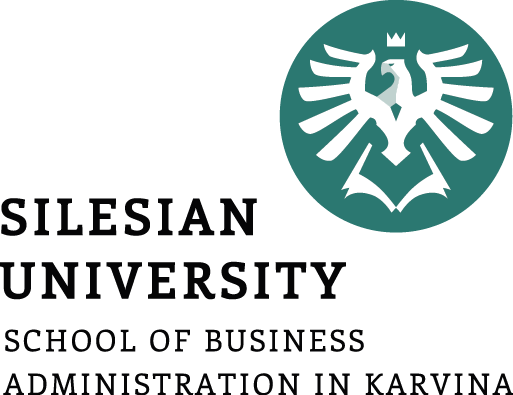 Summary
In  the  present  times,  no  marketer  can  ignore  the  importance  of  service quality. Merely providing the service is not source of competitive advantage because every marketer is providing the same. 
In order to outsmart the competitors, it is important that ‘better’ service is provided to the customers.
We learned there is gap model called SERVQUAL which is suitable for general analysis of the quality of service. 
There are also strategies to improve service quality: Listening, Reliability, Basic service, Service design, Recovery, Surprising customers, Fair play, Teamwork, Employee research, Servant Leadership.